Информационно-коммуникационная образовательная платформа «Сферум»
Нормативно-правовая база
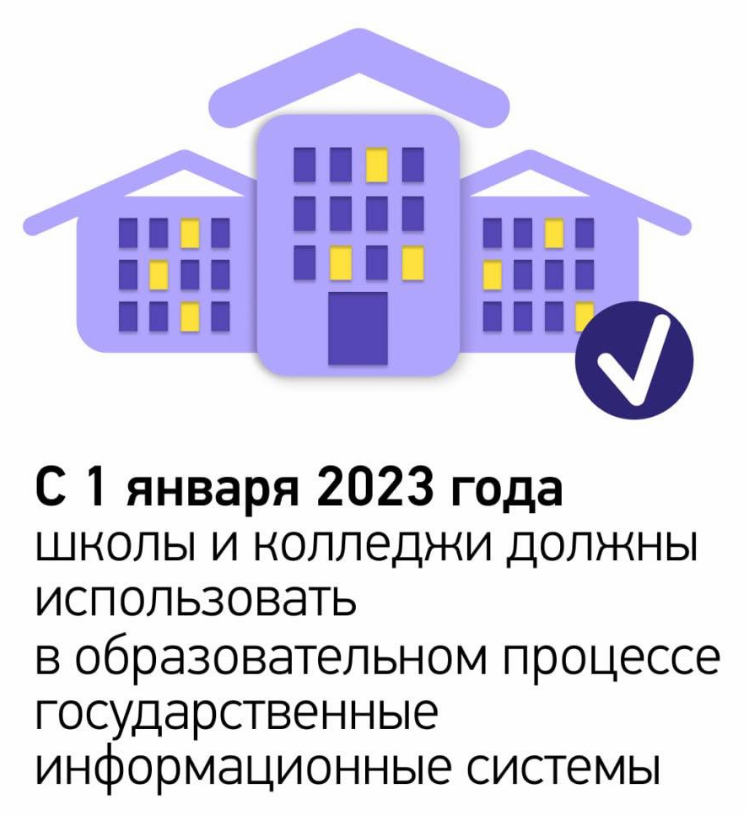 Федеральный закон от 29.12.2012 n 273-ФЗ «Об образовании в Российской Федерации"
Постановление Правительства РФ №2040 
от 7 декабря 2020 года 
«О проведении эксперимента по внедрению цифровой образовательной среды»
Постановление Правительства от 13 июля 2022 г. № 1241
«О федеральной государственной информационной системе «Моя школа»
Федеральный закон от 27.07.2006 N 149-ФЗ 
"Об информации, информационных технологиях и о защите информации"
Редакция от 29.12.2022 (с изм. и доп., вступ. в силу с 01.03.2023) Статья 10. Часть 8.
Письмо Департамента цифровой трансформации и больших данных Минпросвещения России от 26.08.2022 № 04-643
Запрещается при предоставлении государственных и муниципальных услуг, выполнении государственного или муниципального задания в использование принадлежащих иностранным юридическим лицам и (или) иностранным гражданам информационных систем и (или) программ для электронных вычислительных машин, которые предназначены и (или) используются для обмена электронными сообщениями исключительно между пользователями этих информационных систем и (или) программ для электронных вычислительных машин, при котором отправитель электронного сообщения определяет получателя или получателей электронного сообщения и не предусматривается размещение пользователями сети "Интернет" общедоступной информации в сети "Интернет"
Как начать работать в Сферум
Скачать 
VK Мессенджер.
Создать учебный 
профиль
Направить в чате 
VK Мессенджера
 «Сферум. 2023» 
сообщение по форме
Заполнить 
сведения об ОО.Наполнить систему
Шаг 5
Зарегистрировать ОО.
Шаг 3
Шаг 1
Назначить
администратора 
системы
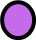 Шаг 6
Шаг 2
Шаг 4
Авторизовать 
пользователей
Создать чаты для 
деловых коммуникаций.
Начать активное 
общение в чатах
Шаг 1 Регистрация ОО в Сферум. Назначение администратора
1. Форма заявки и перечень документов для регистрации
http://ct.rcoko65.ru/node/215
Вместе с заявкой направьте
2. Документ о назначении администратора. Он составляется в свободной форме. Не обязательно, чтобы это был приказ. Важно, чтобы были учтены все эти моменты:
✔ с живой подписью руководителя,
✔ с печатью,
✔ с указанием мобильного номера телефона администратора и адресом электронной почты,
✔ с указанием, что сотрудник назначен администратором в Сферум,
✔ все данные должно быть видно полностью и чётко.
Для подключения вашей образовательной организации к Сферум направьте заявку на адрес электронной почты info@sferum.ru
Шаг 2 Заполнить сведения об ОО. Наполнить систему
Инструкция по работе на платформе ИКОП «Сферум»
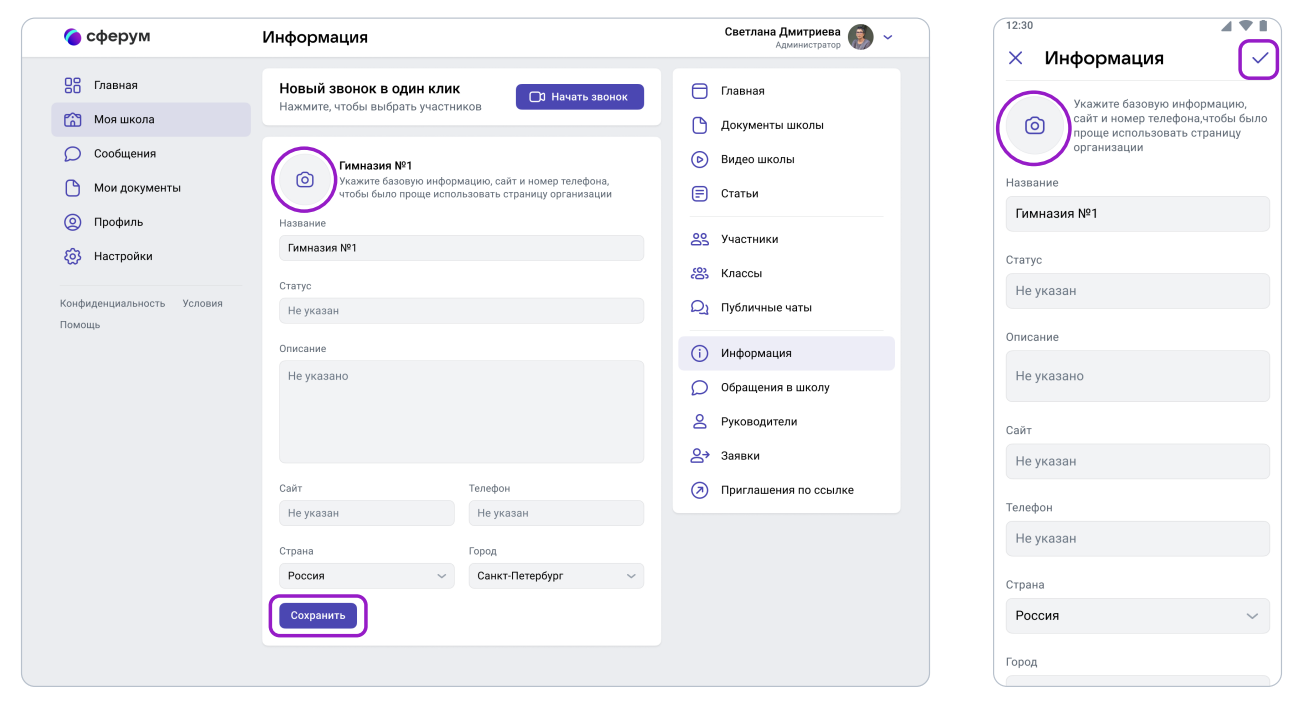 http://ct.rcoko65.ru/instr_i_metod
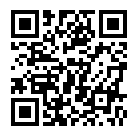 Шаг 3 Авторизация пользователей
Инструкция по работе на платформе ИКОП Сферум
1. Создать классы/группы/объединения

2. Создать ссылки-приглашения:
а) для педагогов
в) для обучающихся/студентов

3. Принять / отклонить заявки на добавление в организацию (авторизовать)
http://ct.rcoko65.ru/instr_i_metod
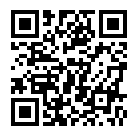 Шаг 4 VK Мессенджер. Учебный профиль
Как скачать ВК Мессенджер на смартфон
Как создать учебный профиль в мобильном приложении ВК Мессенджер
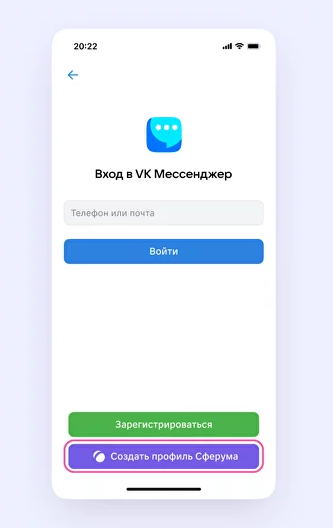 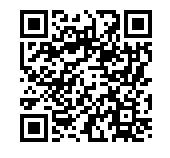 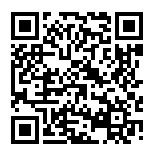 Шаг 5 Создать чаты для деловых коммуникаций.
Как создать чат в мобильном приложении VK Мессенджер
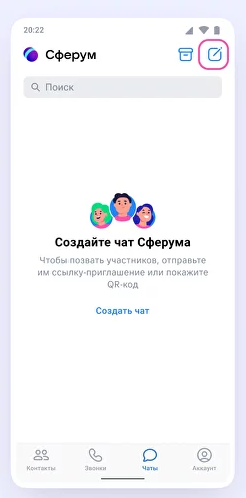 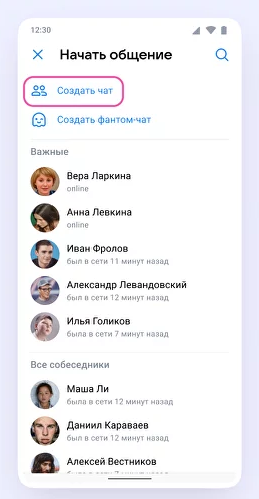 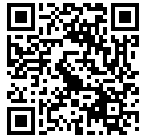 Шаг 6 Подтверждающее сообщение в чате VK Мессенджера 
«Сферум. 2023» сообщение по форме
В сообщении чата VK Мессенджера «Сферум. 2023» укажите информацию:

Сокращенное наименование образовательной организации (ГБПОУ «Сахалинский техникум сервиса»).
Подтверждение регистрации организации на ИКОП «Сферум» (+/–).

Подтверждение авторизации 100% педагогических работников/преподавателей ИКОП «Сферум» (+/–).

Подтверждение создания чатов педагогическими работниками/преподавателями VK Мессенджере (+/–).

Количество педагогических работников/преподавателей, написавших минимум 10 сообщений в чатах VK Мессенджере за 7 дней (15 чел., 100%).
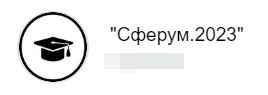 Ссылка на чат «Сферум.2023»
https://sferum.ru/?p=messages&join=ZFvsvTFdudup1cGm0O0HFdP6EH2dQepbNIM=
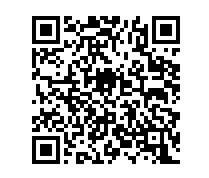 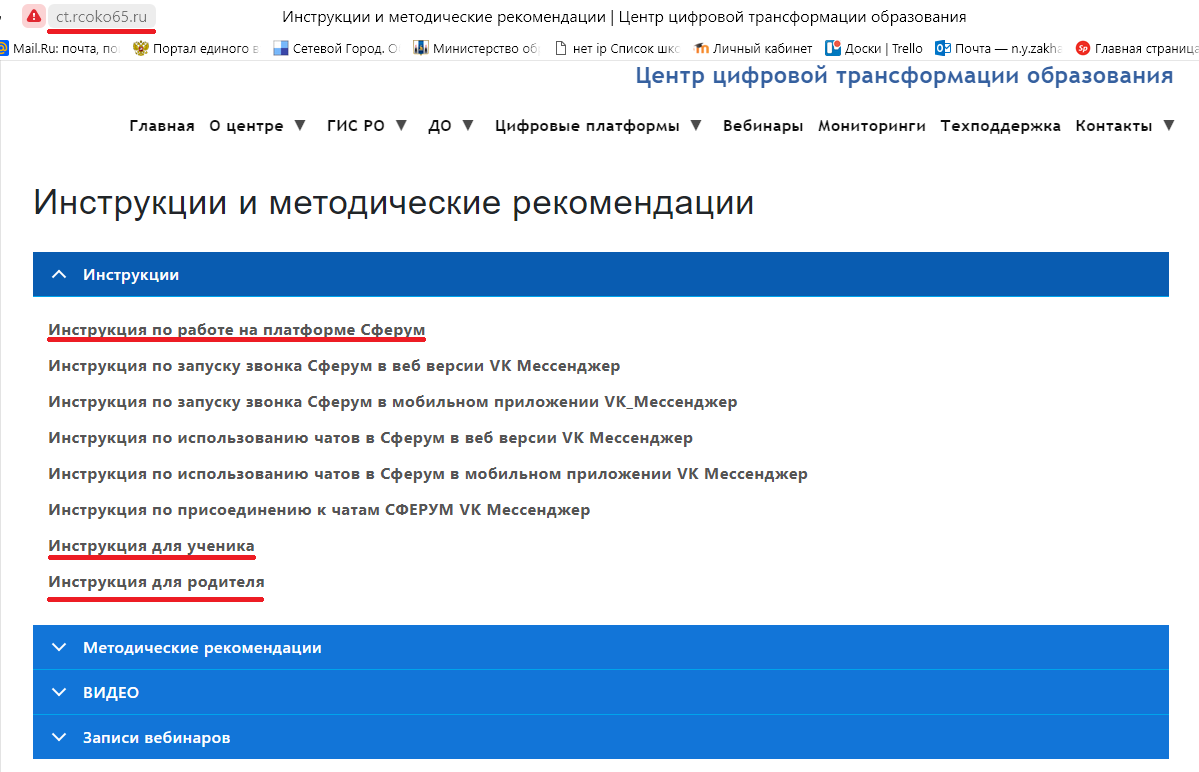 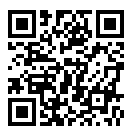 Контакты
Сайт Сферум: https://sferum.ru/

Техническая поддержка ИКОП «Сферум»
info@sferum.ru

Сайт ЦЦТО: http://ct.rcoko65.ru

Бондарь Мария Сергеевна - методист отдела СЦПвО
e-mail: m.bondar@sakhalin.gov.ru
Телефон: 8 (4242) 24-25-01 доб. 521# 

Максимец Диана Витальевна – методист отдела СЦПвО
e-mail : d.maksimets@sakhalin.gov.ru
Телефон: 8 (4242) 55-61-68 доб. 511#
Ссылка на чат «Сферум.2023»
https://sferum.ru/?p=messages&join=ZFvsvTFdudup1cGm0O0HFdP6EH2dQepbNIM=
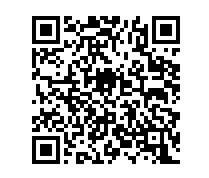